SUSI
Student Universal Support Ireland

 

Ms. E. Daly/Ms. Mc Donald
Ms Mulligan/ Ms S. Daly
Guidance Counsellors
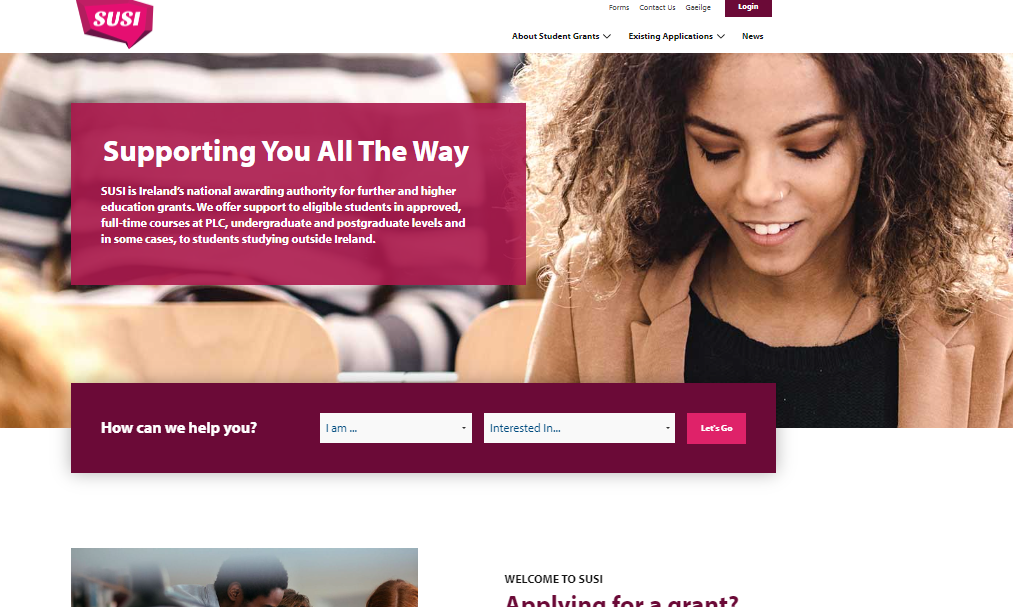 Key Eligibility Criteria
Approved Courses/Colleges 

Nationality		(Must be Irish, EU, EEA, a Swiss  national, or have specific leave to remain in the      
				state)
 Residency 		(3 of the last 5 years in Ireland, the EU, the EEA or Switzerland)


 Income		(All household income -applicant and others
     			       The 2023(Jan to Dec) Gross Income must be under the income   
                                    threshold levels)

 Progression through Education
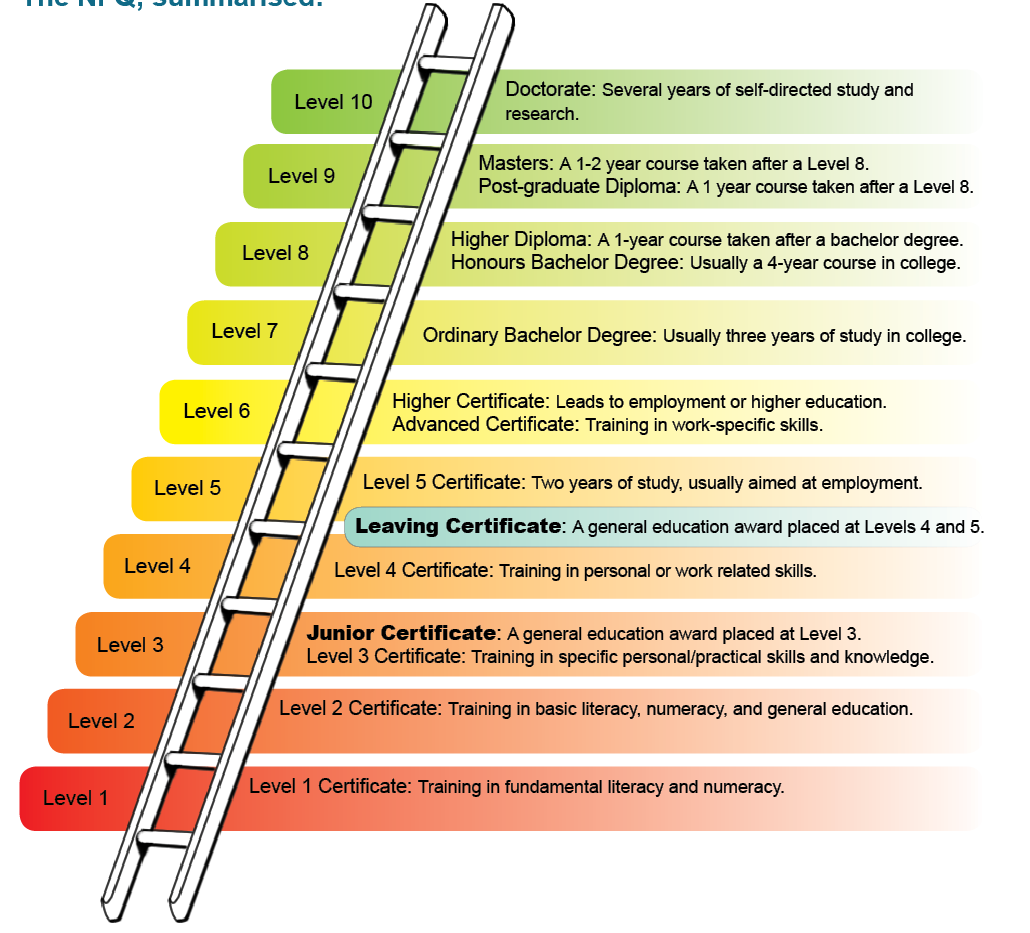 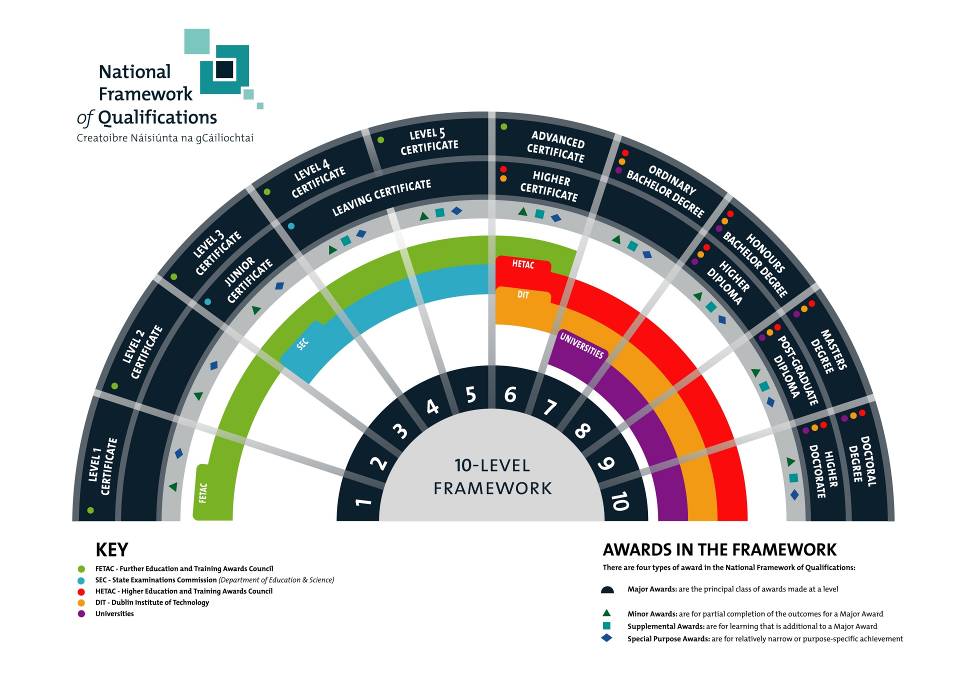 How is Income Assessed?
Leaving Certificate students are generally ‘dependent’ students (unless over 23)  

Students will be assessed on their own income and that of their parents/guardians
How to Apply?
ONLINE at www.susi.ie (March/April 2024)
Create your Account in your SUSI Student Portal
NEED
CAO or UCAS number (if you have one)
PPSN  numbers for yourself, your parent(s) or legal guardian(s), spouse/cohabitant or civil partner, as appropriate
Income details for 2023 for yourself (if any) your parent(s) or legal guardian(s), spouse/cohabitant or civil partner, as appropriate.
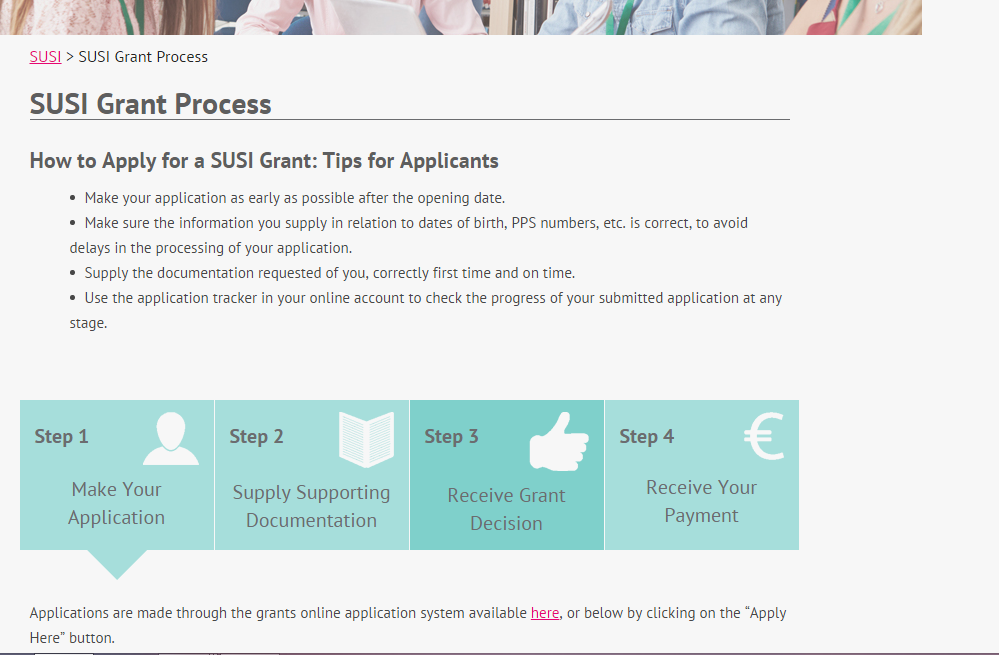 Step 1..Making Application
Section A: Personal Details (applicant)
Section B: Nationality & Residency (applicant)
Section C: Course Details, Previous Education & other sources of Student Financial Support
Section D: Personal details (parents, legal guardians, spouse, civil partner or cohabitant)
Section E: Dependent children & Relevant Persons
Section F: Income (applicant, parents, legal guardians, spouse, civil partner or cohabitant)
Step 2..Supplying Documentation
Submit application 
SUSI will contact you  within 4-6 weeks 
If deemed ineligible - you will receive a refusal letter
If eligible - receive a letter - documentation 
Once documents sent - your application will be reviewed  - further 4-6 weeks
Step 3.. Receive Grant Decision
Awarded
An award letter is issued to you offering you a grant and highlighting the further steps you need to take before your grant can be paid.

Refused
A refusal letter is issued to you. This letter will also highlight the further steps you may take if you wish to review or appeal your grant decision.
Step 4..Receive your Payment
Earliest grant payments are made in mid-October

Registration & attendance needs to be confirmed by your college

SUSI pays maintenance grants in 9 monthly installments
Types of Study
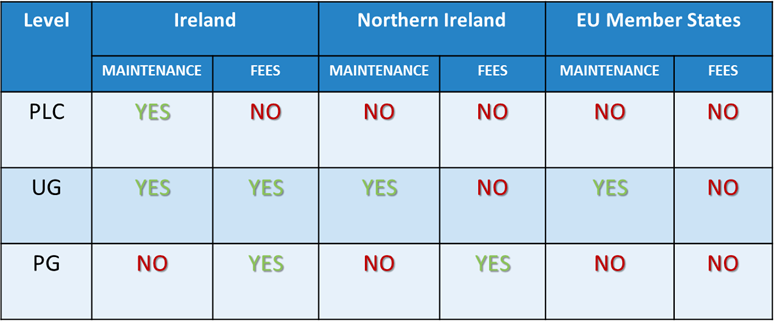 So what does getting a grant mean?
Maintenance grant  
contribution towards the costs of college 
9 monthly installments
25%, 50%, 75%,100% rates

Adjacent rate: reside within 30km of college (€1,613)
Non-adjacent rate: reside over 30km from college (€3,677)
Special rate: €2,936 adjacent/ €6,971 non-adjacent. Income <€25,000
Fee grant 

€3,000 Student Contribution

50% or 100% rates

Paid directly to College
NOTE: 
Most PLC/CAO students in the state do not pay any tuition fees as the government Free Fees Initiative is still in place

The student contribution  fee (subject to change) was €3,000 up to and incl. 2021 & was €2,000 in 2022
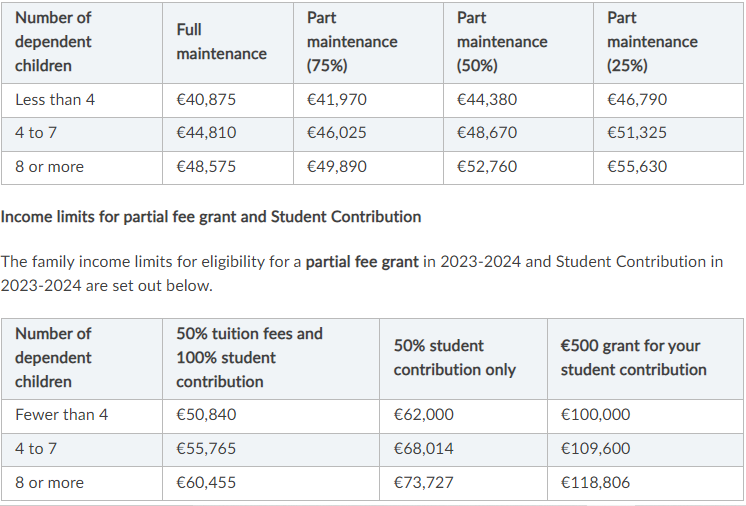 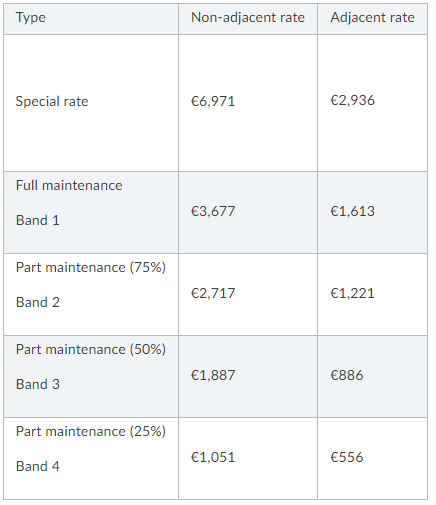 Budget Changes for 20241. An increase to the income threshold for Band 4 Maintenance from €46,790 to €50,840.2. An increase to the income threshold for 100% Student Contribution grant from €50,840 to €55,924.3. From September 2024, the Student Contribution fee is abolished for all incomes under €55,924.
Budget Measures Effective September 2024The non-adjacent maintenance rates will increase by €615 and the adjacent maintenance rates will increase by 10%.
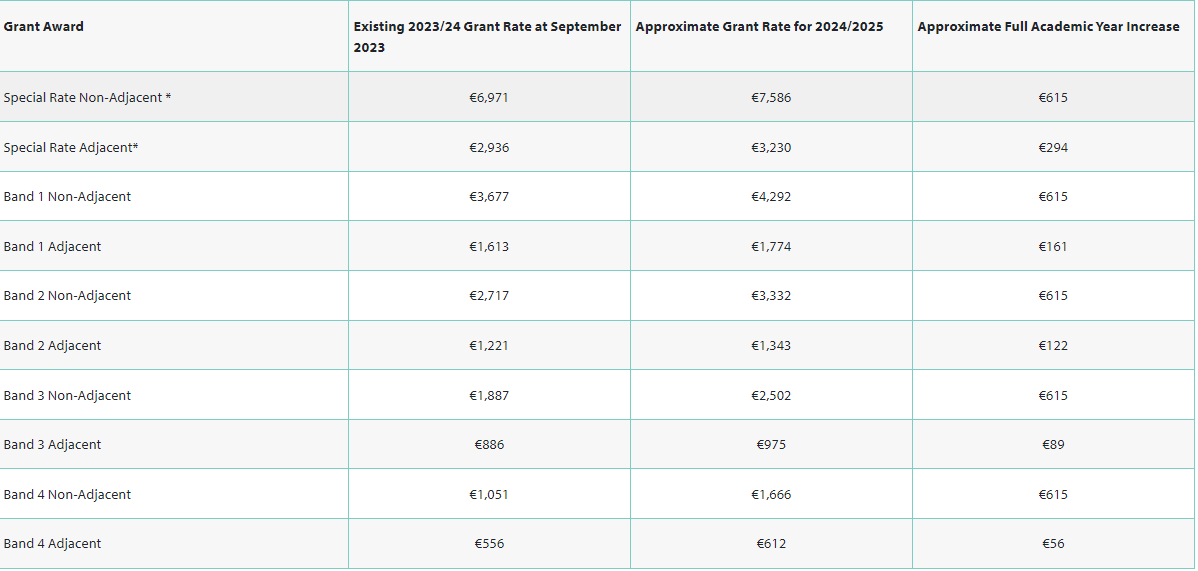 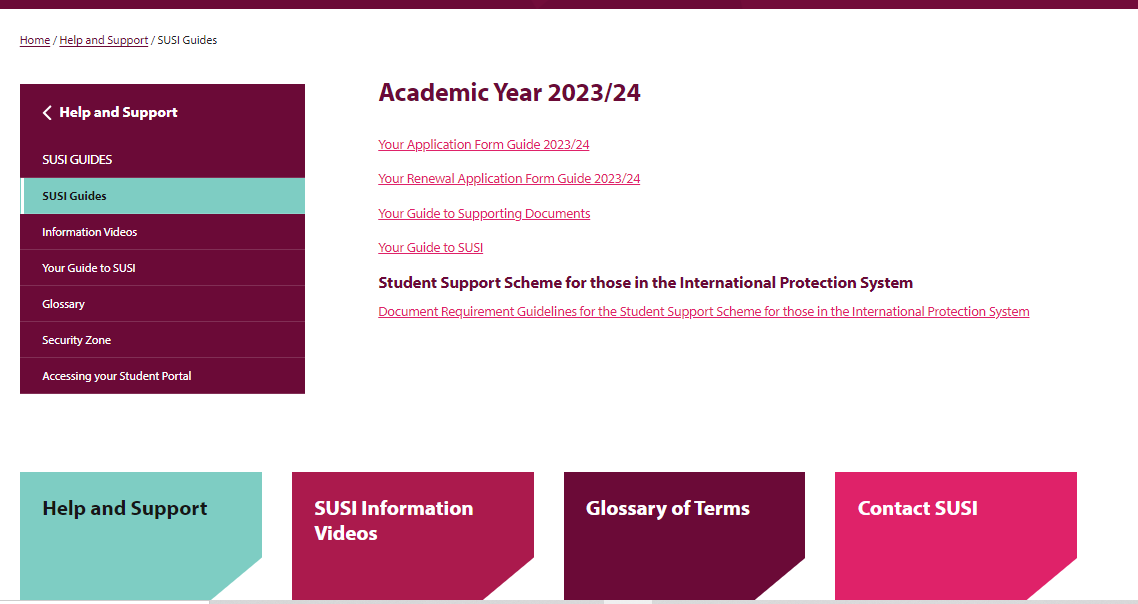 Useful websites
www.susi.ie  
www.studentfinance.ie
www.citizensinformation.ie
www.careersportal.ie
Access Scheme: DARE
DARE 	- Disability Access Route to 			  Education

21 DARE and 21 HEAR Colleges 

Quota of places offered on a reduced              points basis

Minimum entry requirements 

See www.accesscollege.ie for list of disabilities eligible 

Advice Clinics January 2024 Nationwide
22
[Speaker Notes: Students applying via these routes are required to complete their CAO Application on-line as additional forms   necessary to complete their application are on-line only.
Disclose any disability in full, as it will not adversely affect your application or your legal rights.
Further information available on:
www.cao.ie
www.collegeaccess.ie
Websites of participating HEIs
Page 8/9 of Handbook]
Access Scheme: HEAR
HEAR - Higher Education Access Route

Students from socio-economically disadvantaged backgrounds

Quota of places offered on a reduced points basis
  
Meet minimum entry requirements

Must satisfy 3 of the 6 indicators

See www.accesscollege.ie for further information

Advice Clinics  January 2024 Nationwide
23
[Speaker Notes: Higher Education Access Route- HEAR 3rd level admissions scheme for school leavers from
Socio-Economically disadvantaged backgrounds.
Students who wish to be considered must fill in appropriate section in Part A of Application Form.
Additional questions relating to family income, employment status of parents and school(s) attended will be asked.

Applications for HEAR can only be made online.
February 1, 2010: Complete all elements of online HEAR application as part of the CAO application process.
April 1, 2010:Submit relevant evidence of family financial circumstances to CAO.

See page 8 of CAO Handbook]
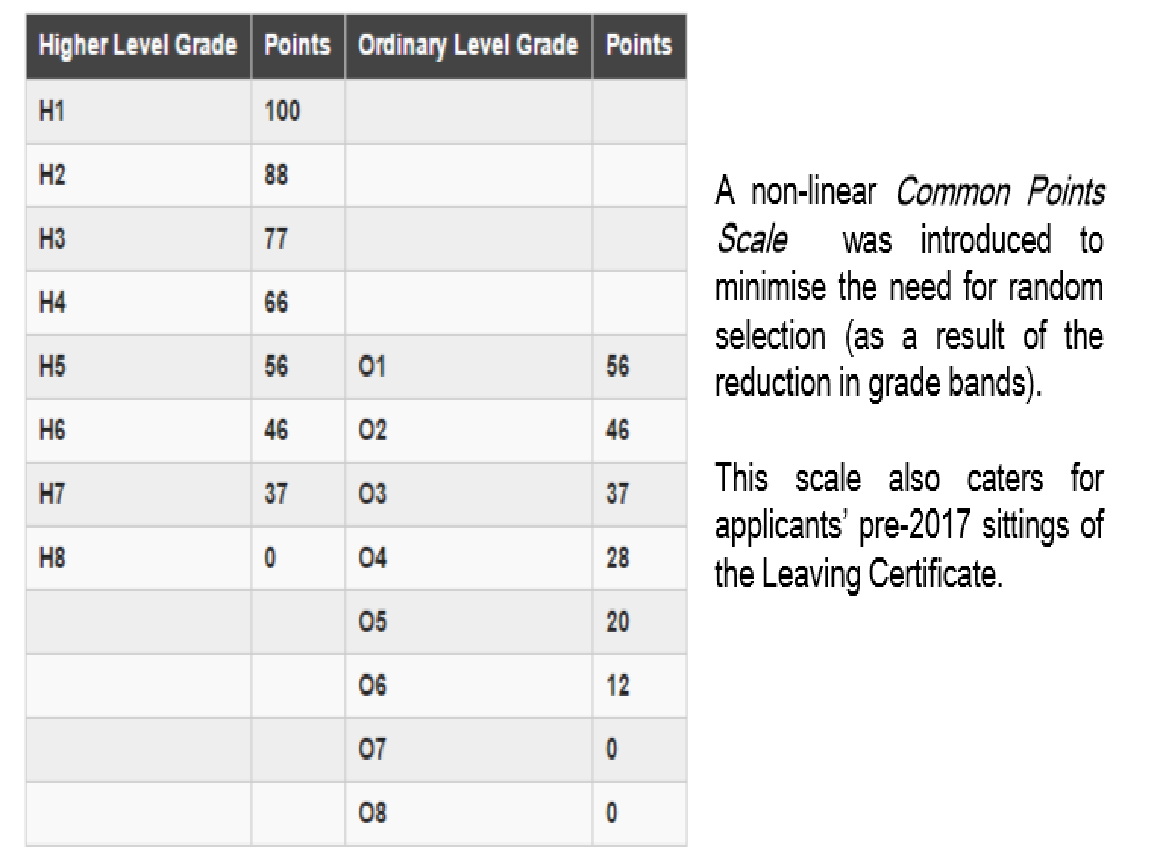 www.classroomguidance.ie
Video Guides
Post Leaving Cert Courses
Who is PLC for?
Students not ready / unsure about university.
Students who want access to university via the “Higher Education Links Scheme”.
Discovering a vocational area.
Leaving Cert Applied students.
PLC courses:
Offer a great variety of courses in your locality, designed for the industry you want to get into. They are an alternative route into university or college.
What Is An Apprentice?
An apprentice is a person who works for an employer in a chosen occupation and gains the necessary skills, knowledge and attitudes to become a qualified craftsperson.
In Ireland We Have Two Types of  Apprenticeships
25 “Craft” Traditional Apprenticeships


37 “New” Apprenticeships
Craft Apprenticeships - Learning happens in phases
New Apprenticeships Have a Varied Education Structure
Can be a mix of:

Go to College once a week
Online learning in the evenings 
Go to College twice a week
Varied block release for different modules
New Type of Apprenticeship Warning!!
Only around 10% of the new type of Apprenticeships go to school leavers!